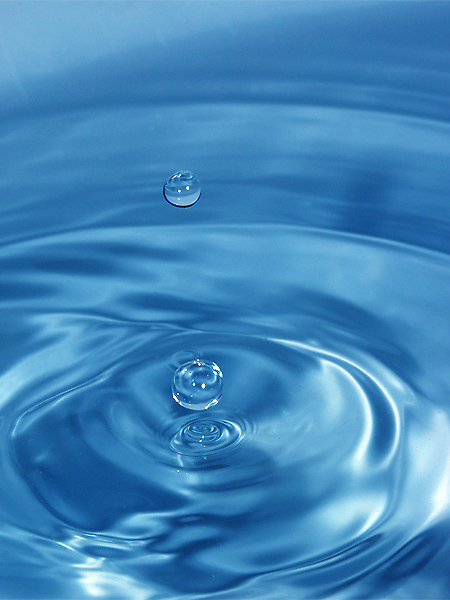 Elixir of Life
Special properties of water
1.	cohesion & adhesion
surface tension, capillary action
2.	good solvent
many molecules dissolve in H2O
hydrophilic vs. hydrophobic
3.	lower density as a solid
ice floats!
4.	high specific heat
water stores heat
5.	high heat of vaporization
heats & cools slowly
Ice! I could use more ice!
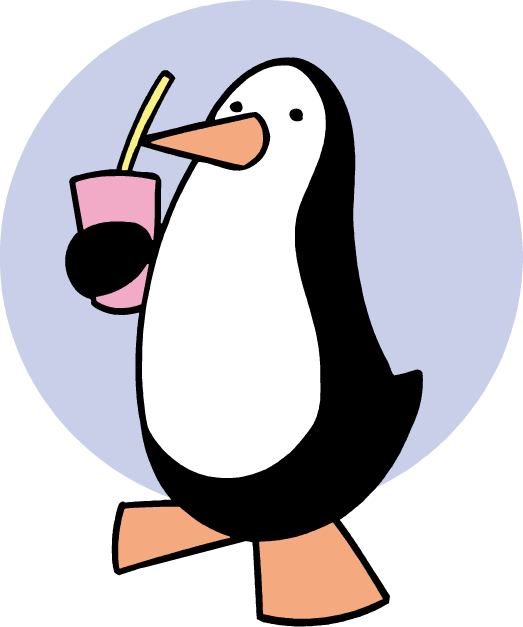 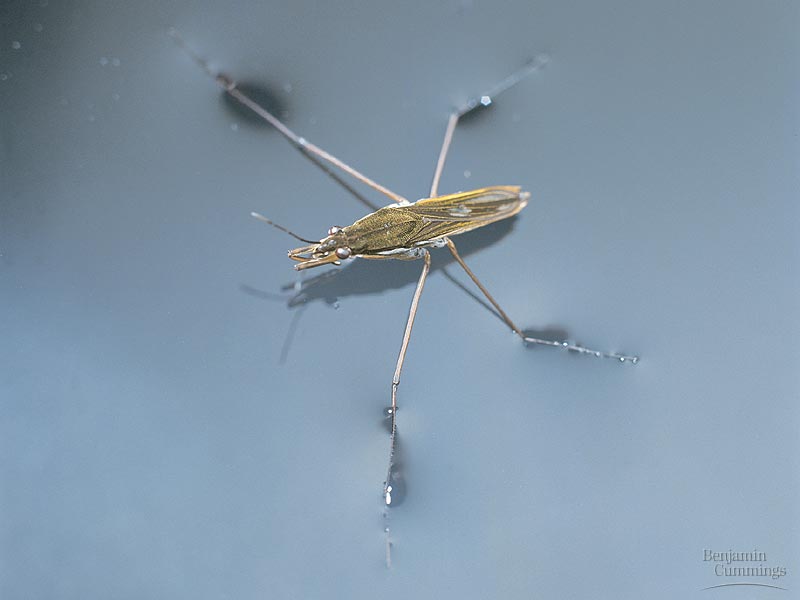 1. Cohesion & Adhesion
Cohesion
H bonding between H2O molecules
water is “sticky”
surface tension
drinking straw
Adhesion
H bonding between H2O & other substances
capillary action
meniscus
water climbs uppaper towel or cloth
Try that  with flour…or sugar…
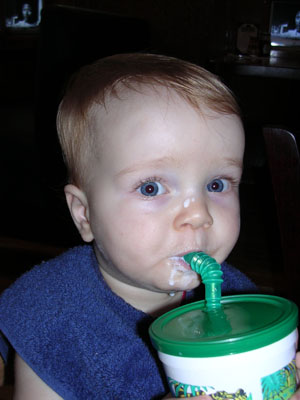 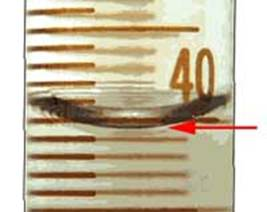 [Speaker Notes: Cohesion
H bonding between H2O molecules
water is “sticky”
surface tension
capillary action
drinking straw
Adhesion
H bonding between H2O & other substances
capillary action
meniscus
water climbs up paper towel or cloth]
How does H2O get to top of trees?
Transpiration is built on cohesion & adhesion
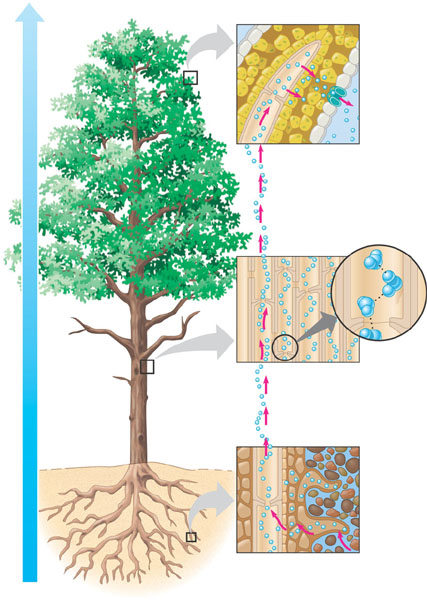 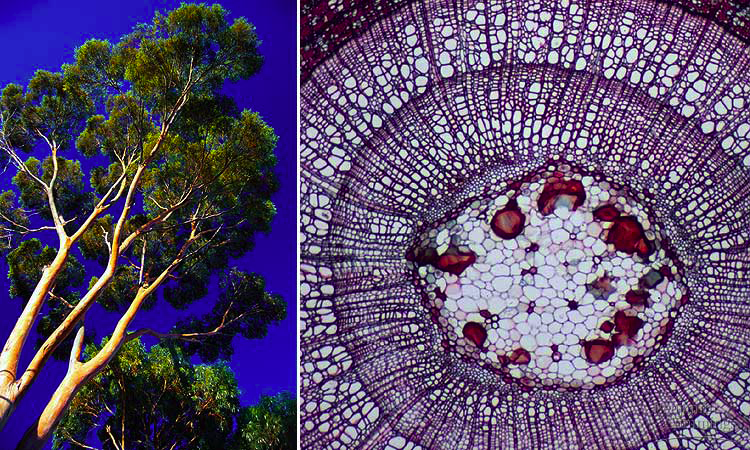 [Speaker Notes: APBio/TOPICS/04Biochemistry/MoviesAP/03_03WaterTransport_A.swf]
2. Water is the solvent of life
Polarity makes H2O a good solvent
polar H2O molecules surround + & – ions
solvents dissolve solutes creating solutions
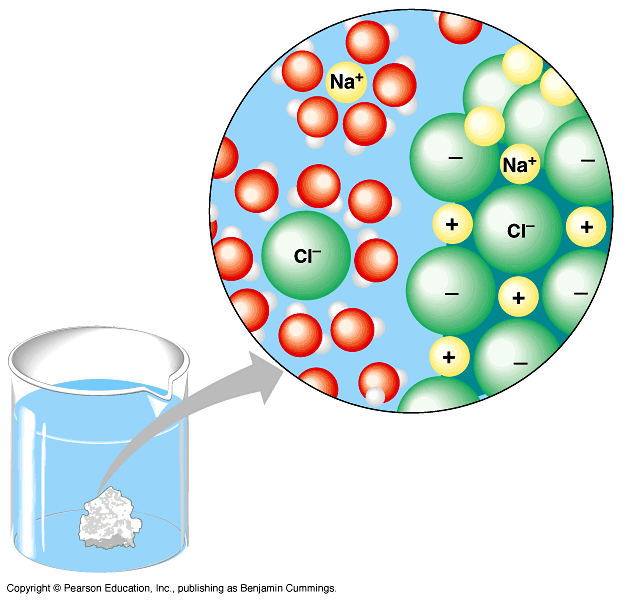 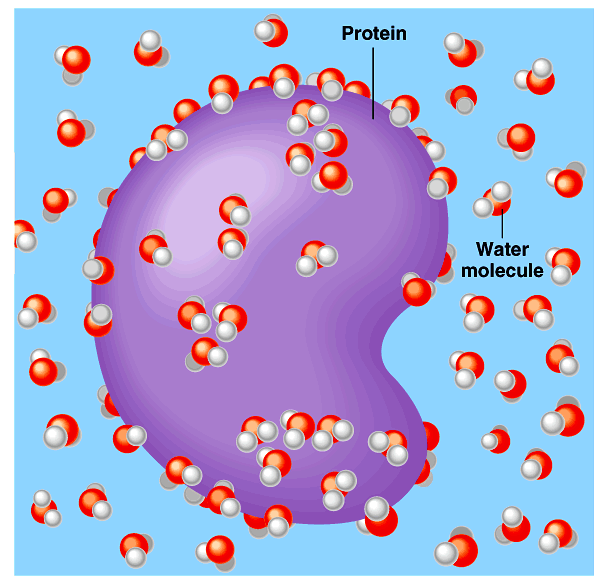 [Speaker Notes: 2. Water is a good solvent = the solvent of life 
Polarity makes H2O a good solvent
polar H2O molecules surround + & – ions
solvents dissolve solutes creating solutions

What dissolves in water easily?
polar or non-polar molecules?
How about oxygen -- does that dissolve in H2O?]
What dissolves in water?
Hydrophilic
substances have attraction to H2O
polar or non-polar?
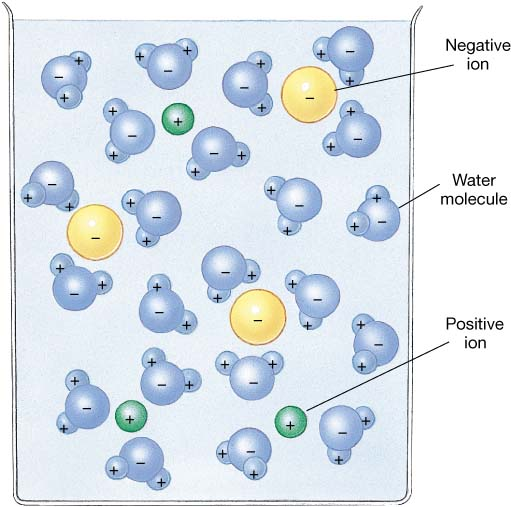 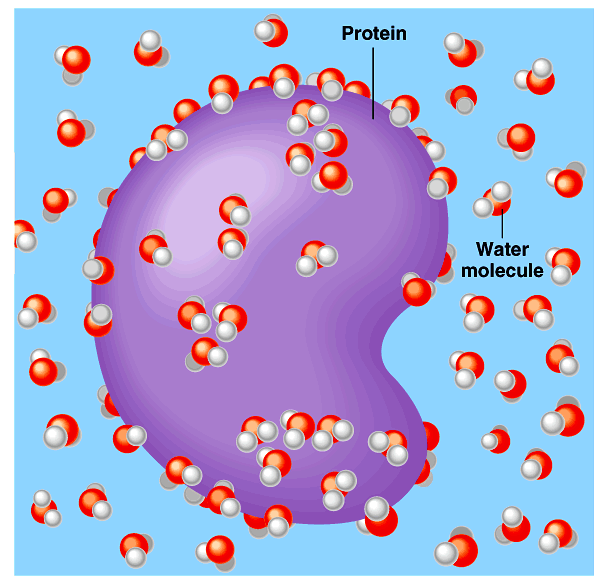 [Speaker Notes: Hydrophilic
substances have attraction to H2O]
What doesn’t dissolve in water?
Hydrophobic 
substances that don’t have an attraction to H2O
polar or non-polar?
Oh, lookhydrocarbons!
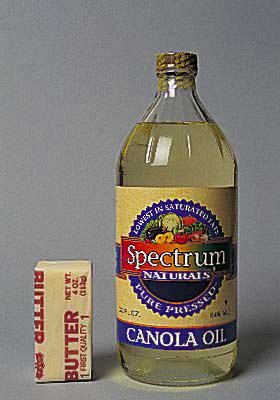 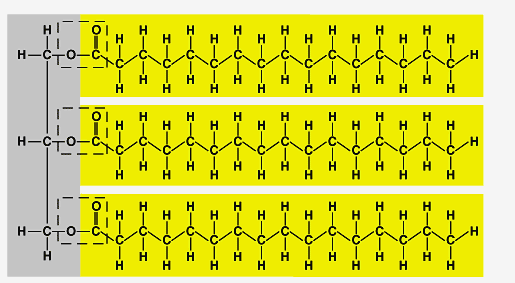 fat (triglycerol)
[Speaker Notes: Hydrophobic 
substances that don’t have an attraction to H2O]
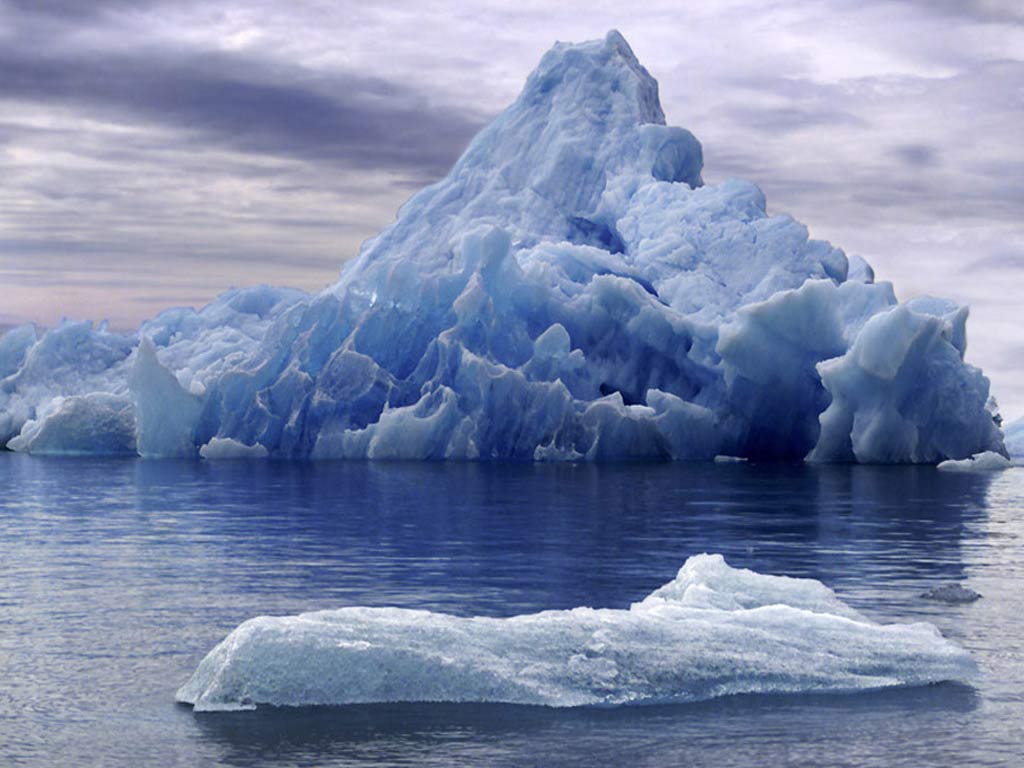 3. The special case of ice
Most (all?) substances are more dense when they are solid, but
	not water…
Ice floats!
H bonds form a crystal
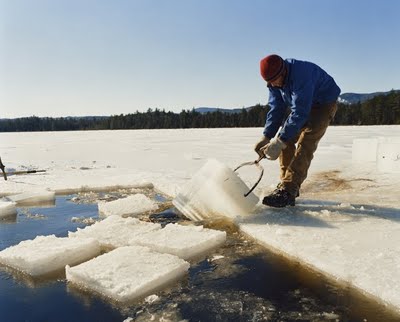 Ice! I could use more ice!
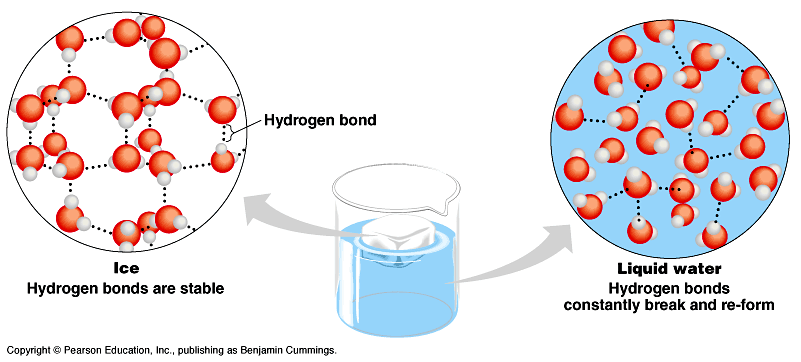 And this hasmade all the difference!
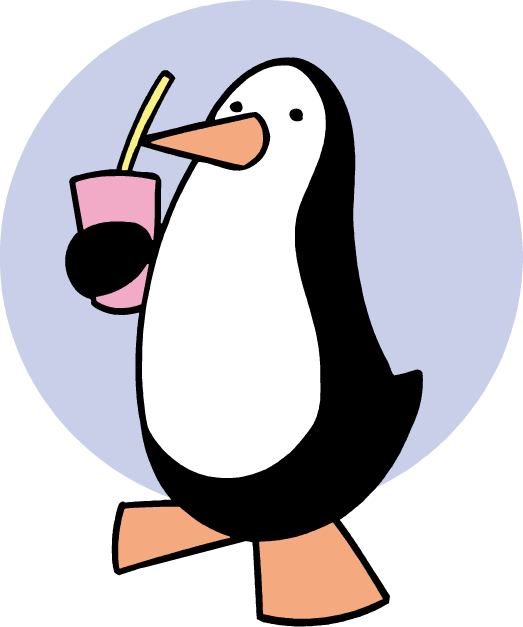 [Speaker Notes: Most (all?) substances are more dense when they are solid, but not water…
Lower density as a solid = Ice floats!
H bonds form a crystal]
Why is “ice floats” important?
Oceans & lakes don’t freeze solid
surface ice insulates water below
allowing life to survive the winter
if ice sank…
ponds, lakes & even oceans would freeze solid
in summer, only upper few inches would thaw
seasonal turnover of lakes
sinking cold H2O cycles nutrients in autumn
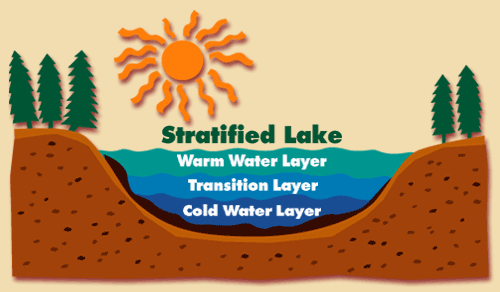 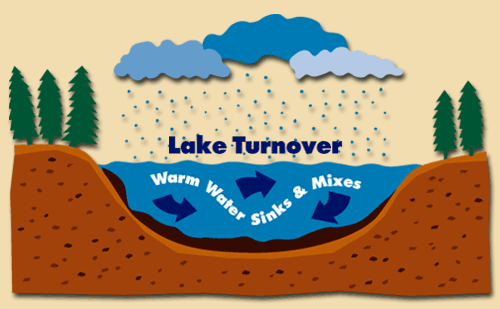 [Speaker Notes: Oceans & lakes don’t freeze solid
surface ice insulates water below
allowing life to survive the winter
if ice sank…
ponds, lakes & even oceans would freeze solid
in summer, only upper few inches would thaw
seasonal turnover of lakes
sinking cold H2O cycles nutrients in autumn]
4. Specific heat
H2O resists changes in temperature
high specific heat 
takes a lot to heat it up
takes a lot to cool it down
H2O moderates temperatures on Earth
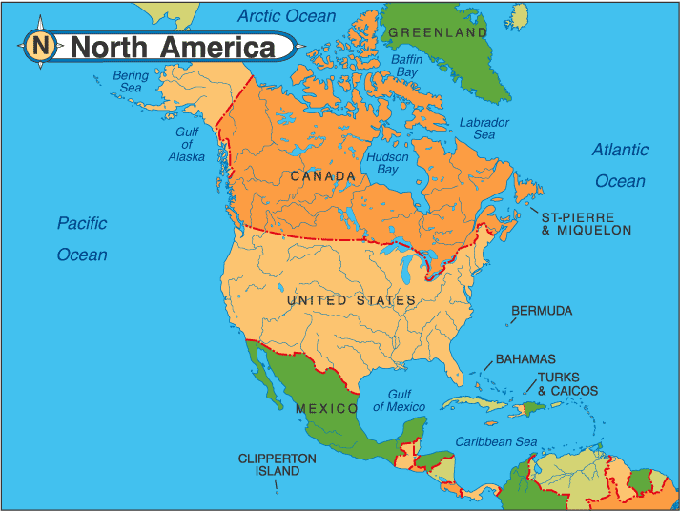 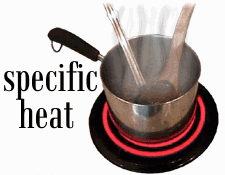 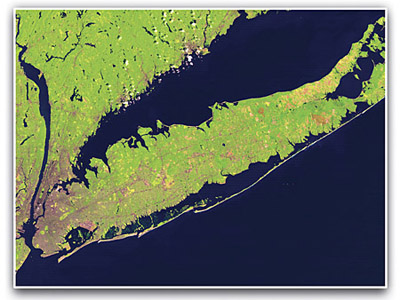 Specific heat& climate
[Speaker Notes: Specific heat
H2O resists changes in temperature
high specific heat = heats & cools slowly
takes a lot to heat it up
takes a lot to cool it down
H2O moderates temperatures on Earth]
Evaporative cooling
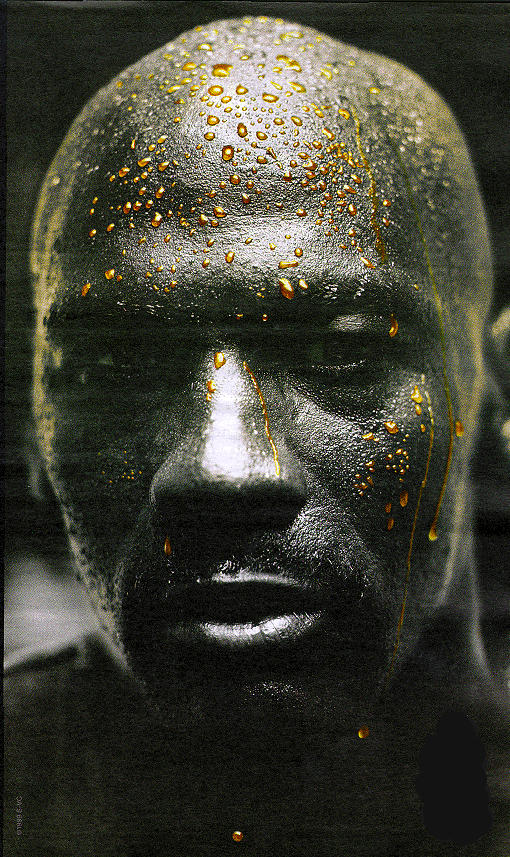 5. Heat of vaporization
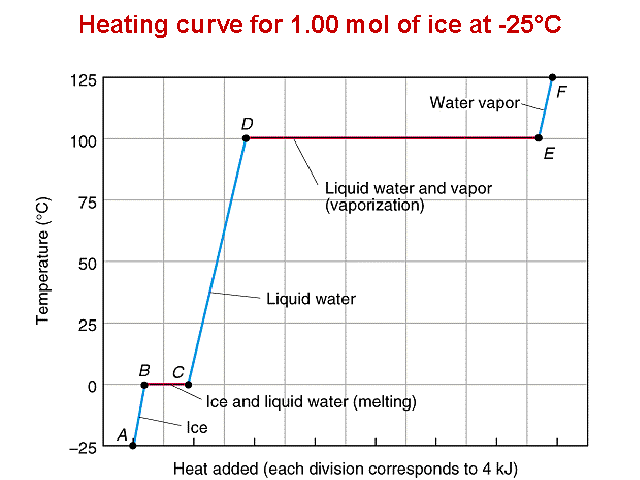 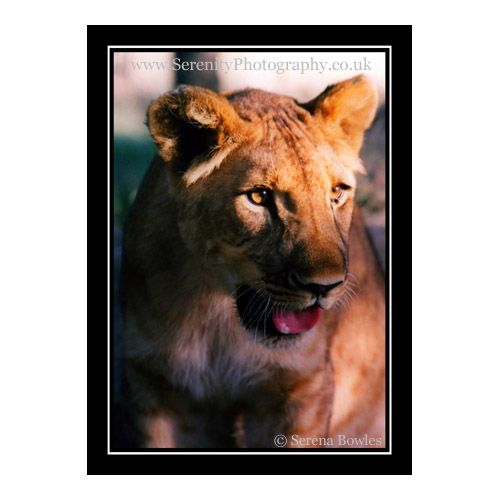 Organisms rely on heat of vaporization to remove body heat
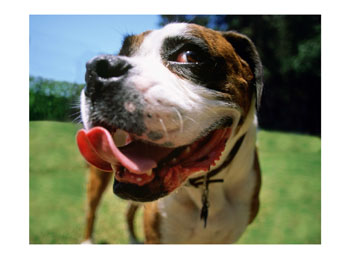 Ionization of water & pH
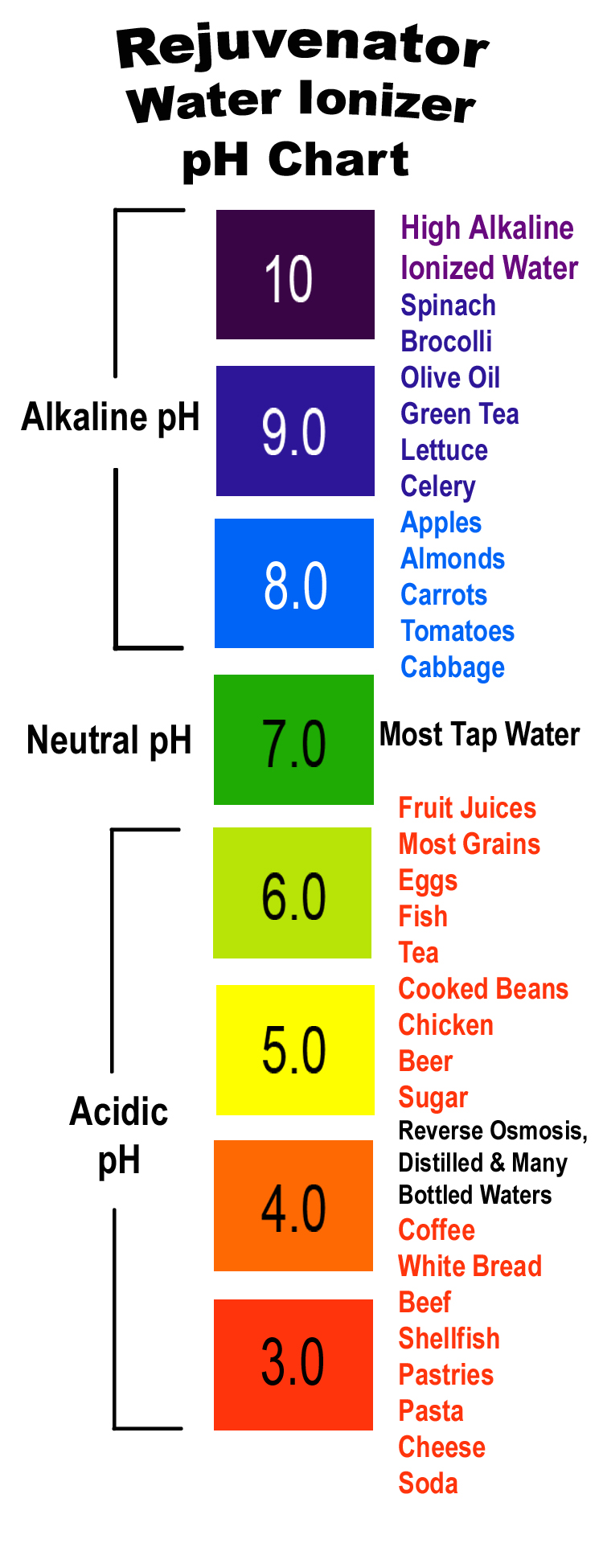 Water ionizes
H+ splits off from H2O, leaving OH–
if [H+] = [-OH], water is neutral
if [H+] > [-OH], water is acidic
if [H+] < [-OH], water is basic
pH scale
how acid or basic solution is
1  7  14
H2O  H+ + OH–
[Speaker Notes: Water ionizes
H+ splits off from H2O, leaving OH–
H2O  H+ + OH– 
if [H+] = [-OH], water is neutral
if [H+] > [-OH], water is acidic
if [H+] < [-OH], water is basic
pH scale
how acid or basic solution is
1  7  14]
H+ Ion
Concentration
Examples of Solutions
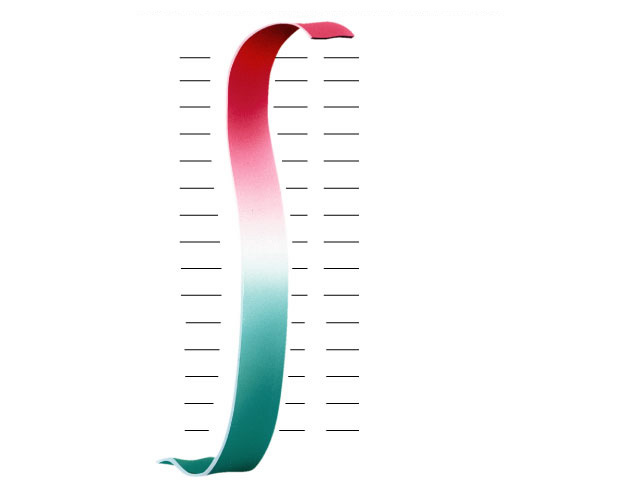 pH
100
0
Hydrochloric acid
10–1
1
10–2
2
Stomach acid, Lemon juice
Vinegar, cola, beer
10–3
3
Tomatoes
10–4
4
10–5
5
Black coffee, Rainwater
10–6
6
Urine, Saliva
7
Pure water, Blood
10–7
Seawater
8
10–8
Baking soda
10–9
9
Great Salt Lake
10–10
10
10–11
Household ammonia
11
10–12
12
Household bleach
10–13
13
Oven cleaner
10–14
14
Sodium hydroxide
pH Scale
tenfold changein H+ ions

pH1  pH2
10-1  10-2
10 times less H+

pH8  pH7
10-8  10-7
10 times more H+

pH10  pH8
10-10  10-8
100 times more H+
[Speaker Notes: In pure water only 1 water molecule in every 554 million is dissociated

tenfold change in H+ ions

pH1  pH2
10-1  10-2
10 times less H+

pH8  pH7
10-8  10-7
10 times more H+

pH10  pH8
10-10  10-8
100 times more H+]
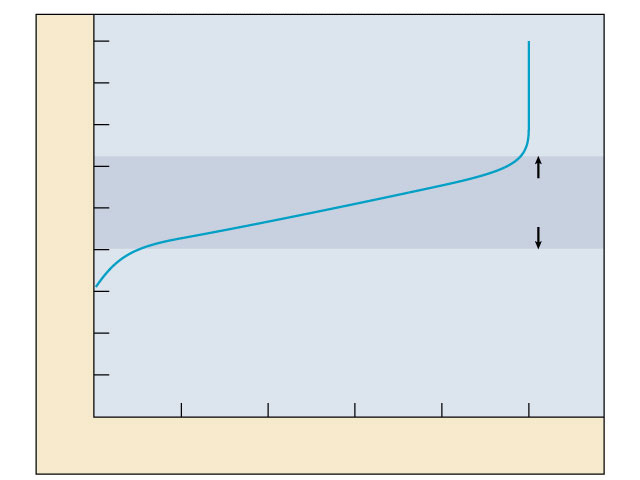 9
8
7
6
Buffering
range
5
pH
4
3
2
1
0
0
1
2
3
4
5
Amount of base added
Buffers & cellular regulation
pH of  cells must be kept ~7
pH affects shape of molecules
shape of molecules affect function
therefore pH affects cellular function
Control pH by buffers
reservoir of H+
donate H+ when [H+] falls
absorb H+ when [H+] rises
[Speaker Notes: Exercise = acidic in muscles
CO2 = carbonic acid
lactic acid
body uses buffers to counter act this]